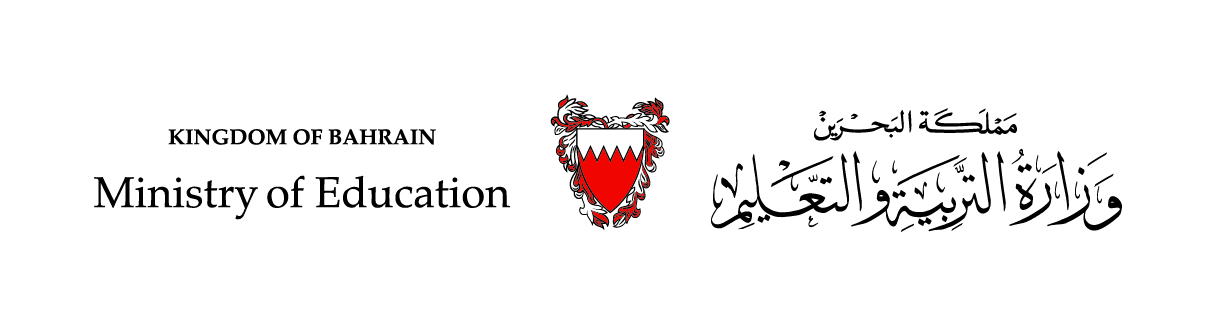 رياضيات الصف الثالث الابتدائي – الجزء الأول
(4 – 1): الشبكات و عملية الضرب

(صفحة 91)
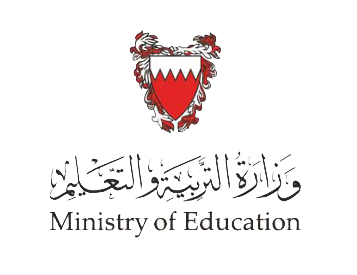 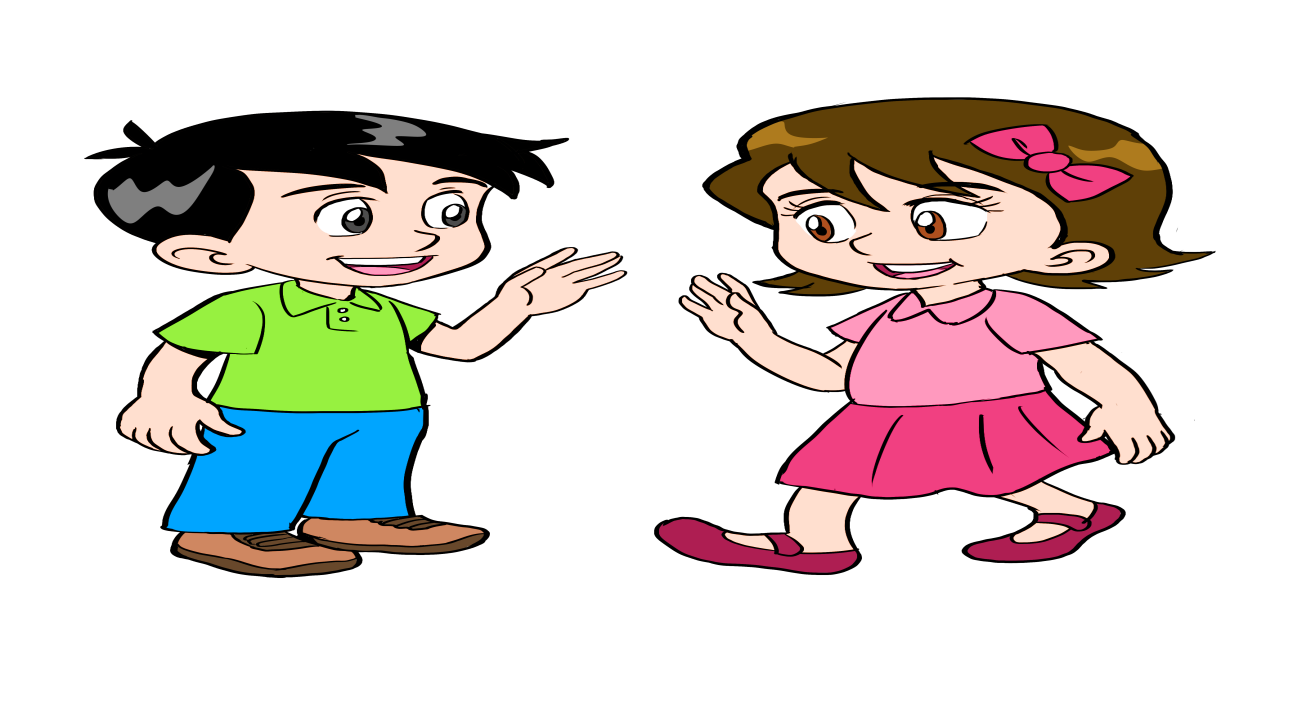 سنتعلم في هذا الدرس 

إيجاد ناتج الضرب باستعمال الشبكات
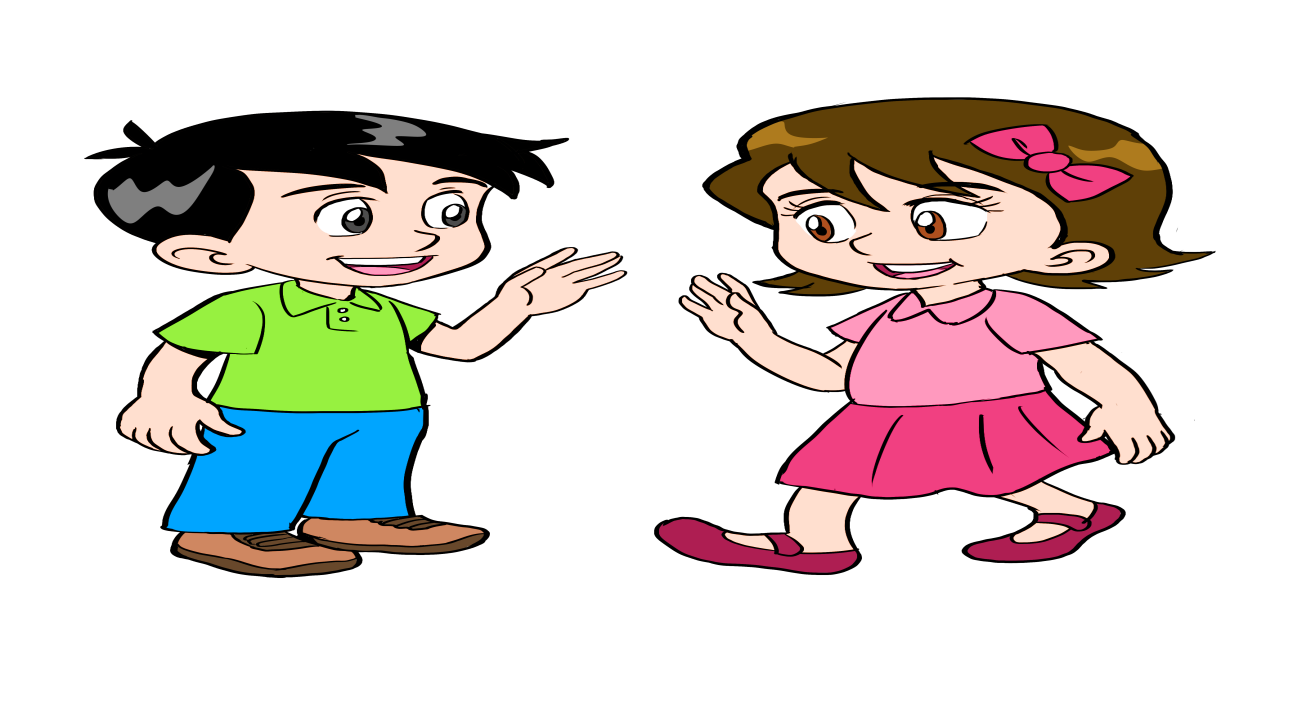 ما هي المفردات التي سنستعملها لدرسنا اليوم يا أخي؟
سنستعمل اليوم يا أختي:
1- الشبكة
2-العوامل
3-ناتج الضرب
4-خاصية الإبدال لعملية الضرب
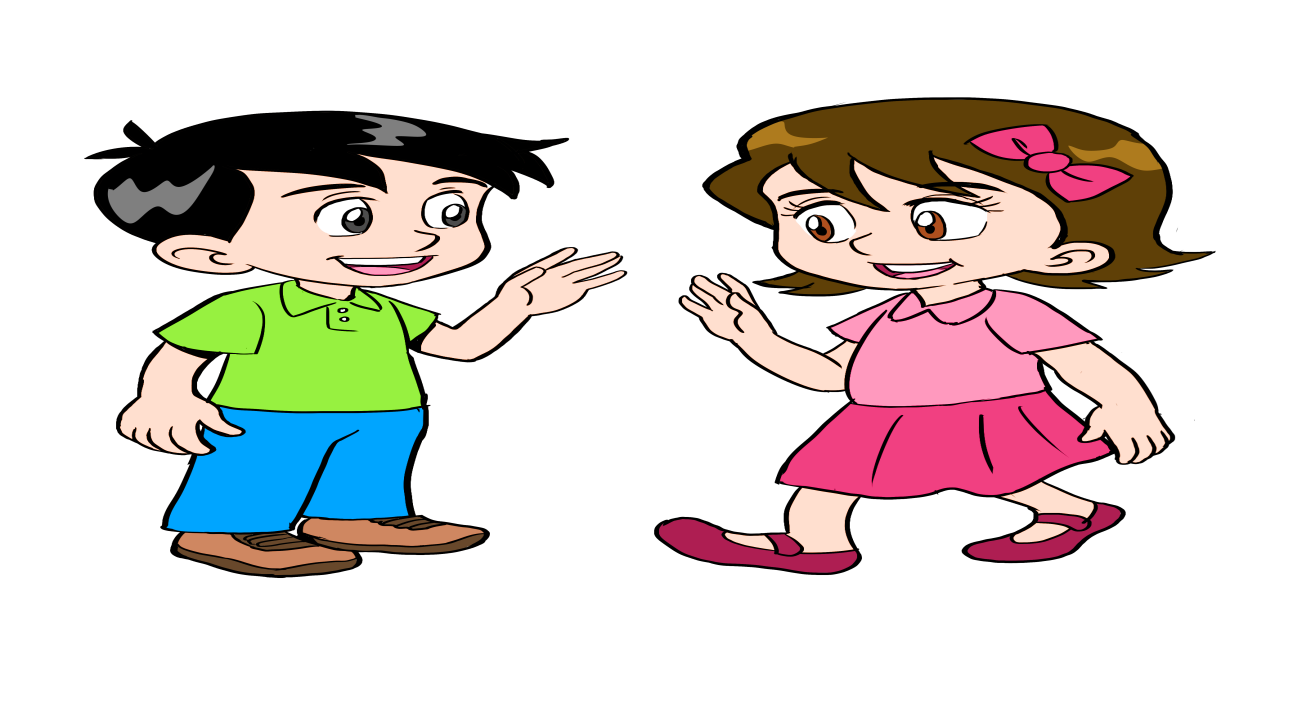 وزارة التربية والتعليم – 2020م                                                            الشبكات و عملية الضرب- الصف الثالث الابتدائي
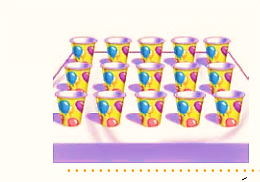 أقامت ليلى حفلة, فرتبت أكواب العصير على الطاولة في 3 صفوف، و وضعت في كل صف 5 أكواب. ما عدد الأكواب كلها؟
إن ترتيب الأكواب في صفوف متساوية وأعمدة متساوية يسمى شبكة. و هي تساعدني في إجراء عملية الضرب.
تسمى الأعداد التي يتم ضربها عوامل
يسمى العدد الناتج ناتج الضرب
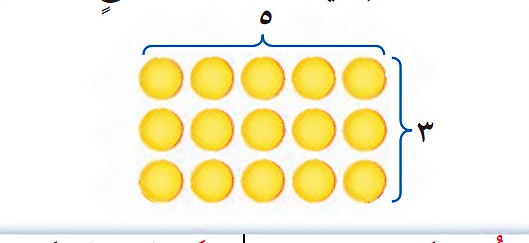 كم كوبًا على الطاولة؟
الطريقة الأولى
الطريقة الثانية
لإيجاد عدد الأكواب الكلي يمكنني 
أن استعمل قطع العد لعمل شبكة.
الضرب
الجمع
3×5= 15  يمكنني كتابة جملة الضرب
أي أن عدد الأكواب في 3 مجموعات متساوية 
و في كل مجموعة منها 5 أكواب يساوي 15 
كوبًا.
5+5+5=15
3×5=15
أسْتَعِدَّ
تظهر الشبكة 3 صفوف
في كل صف منها 5قطع.
عامل     عامل     ناتج الضرب
وزارة التربية والتعليم – 2020م                                                             الشبكات و عملية الضرب- الصف الثالث الابتدائي
خاصية الإبدال:-
لفظيًا:-
خاصية الإبدال لعملية الضرب  تعني أن تغيير ترتيب الأعداد المضروبة لا يغير ناتج الضرب.
فمثلًا:-
4   ×   3   =   12      أيضا     3   ×   4   =  12

        عامل    عامل    ناتج ضرب           عامل    عامل    ناتج ضرب
وزارة التربية والتعليم – 2020م                                                             الشبكات و عملية الضرب- الصف الثالث الابتدائي
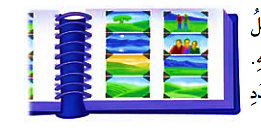 عند سعاد ألبوم صور, و يمثل الشكل المجاور إحدى صفحاته.
أكتب جملتي ضرب لإيجاد عدد الصور في كل صفحة.
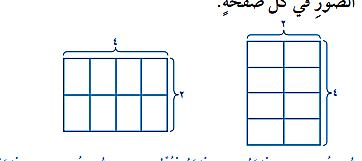 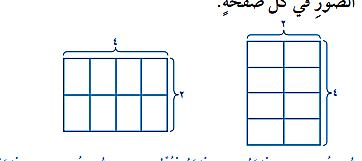 أتذكر 
هذه النماذج هي شبكه من صفوف و أعمدة
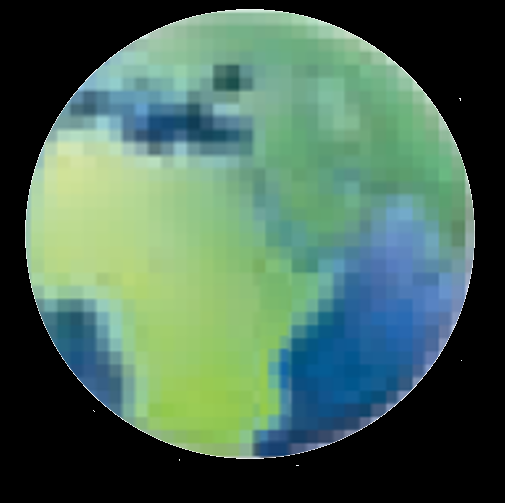 العدد في
كل صف
العدد في
كل صف
الصفوف
الصفوف
العدد الكلي
العدد الكلي
2        ×        4       =      8
4        ×        2    =      8
مِن واقِعِ الحَياةِ
مثالٌ
وزارة التربية والتعليم – 2020م                                                             الشبكات و عملية الضرب- الصف الثالث الابتدائي
الزمن: دقيقة
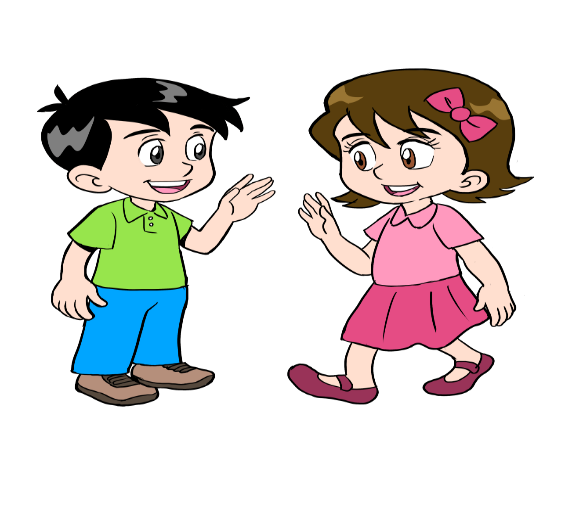 أكتب جملة الضرب المناسبة:-
أجب عن التدريب في ورقة خارجية, ثم تأكد من أجابتك
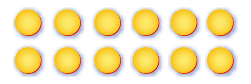 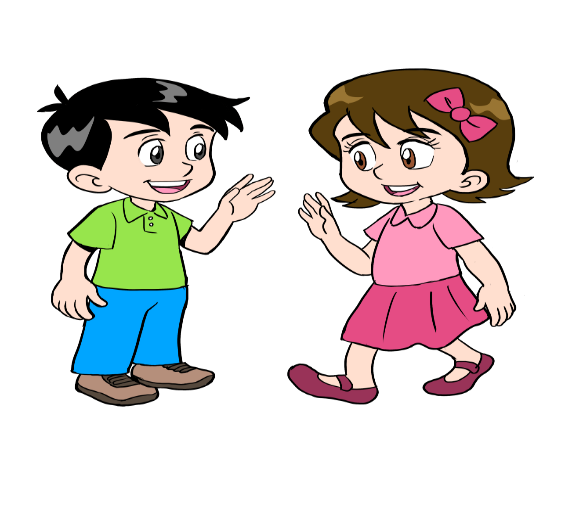 تدريب
2    ×    6    =    12
وزارة التربية والتعليم – 2020م                                                             الشبكات و عملية الضرب- الصف الثالث الابتدائي
الزمن: دقيقة
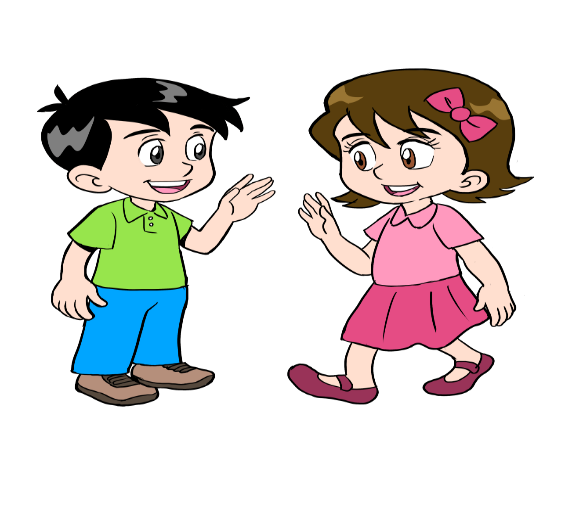 أكتب جملة الضرب المناسبة:-
أجب عن التدريب في ورقة خارجية, ثم تأكد من أجابتك
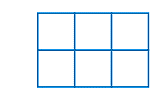 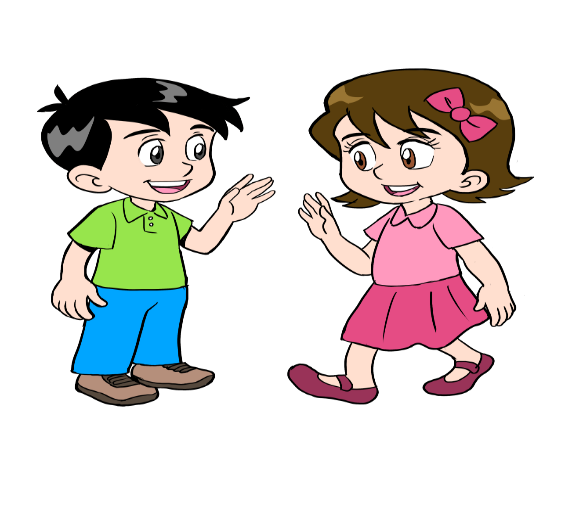 تدريب
2    ×    3    =    6
وزارة التربية والتعليم – 2020م                                                             الشبكات و عملية الضرب- الصف الثالث الابتدائي
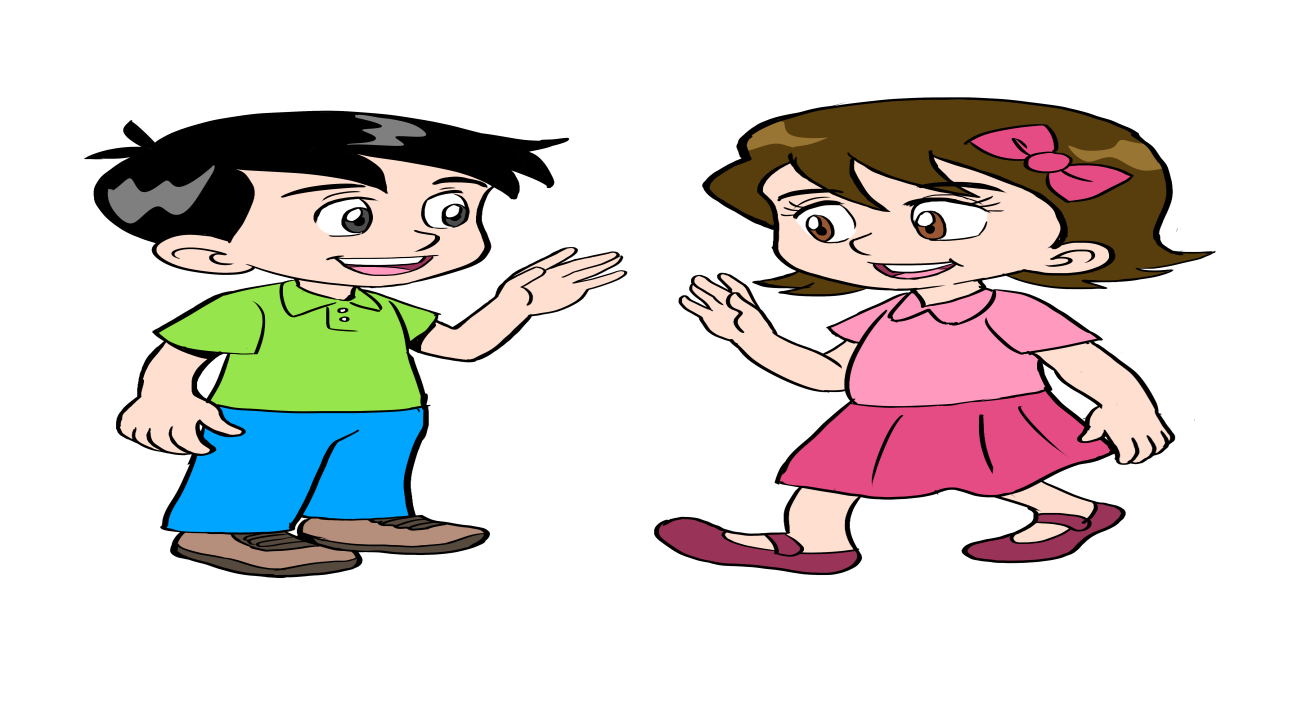 تعلمنا اليوم
إيجاد ناتج الضرب باستعمال الشبكة
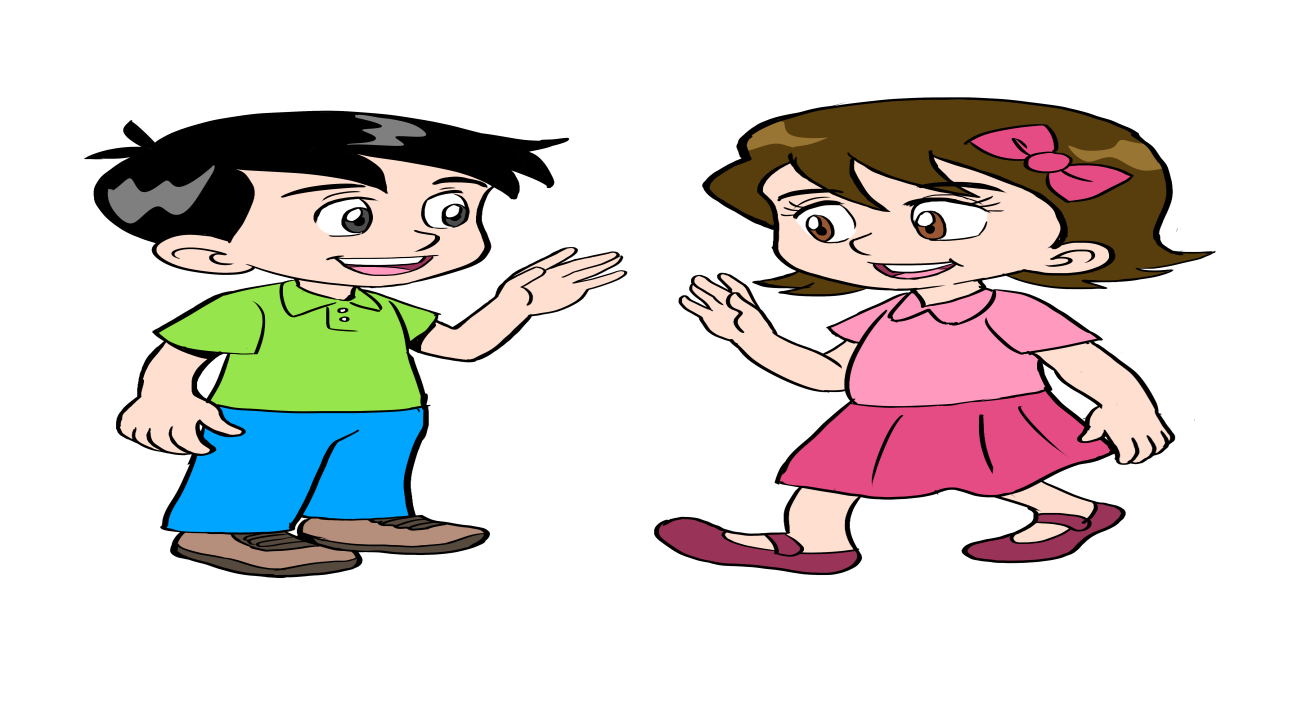 هل تذكر لي يا أخي
 ماذا تعلمنا اليوم؟
وزارة التربية والتعليم – 2020م                                                              الشبكات و عملية الضرب- الصف الثالث الابتدائي
عزيزتي الطالبة
عزيزي الطالب
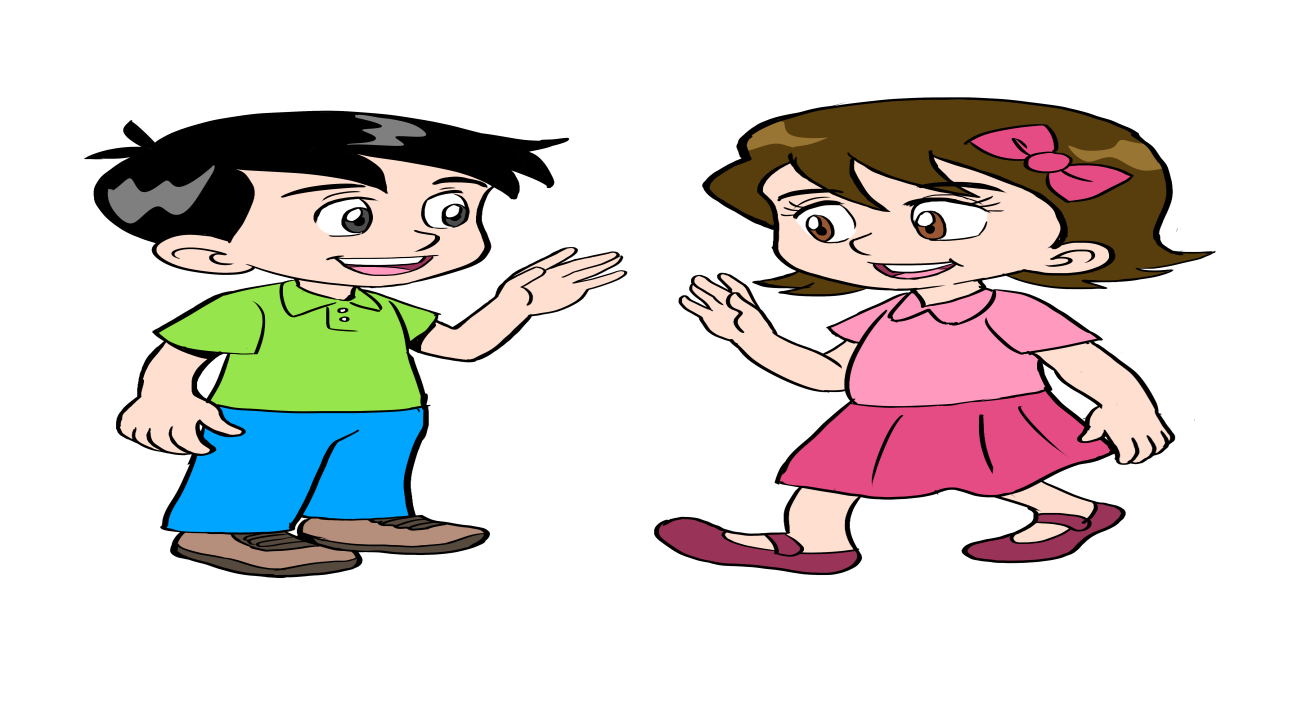 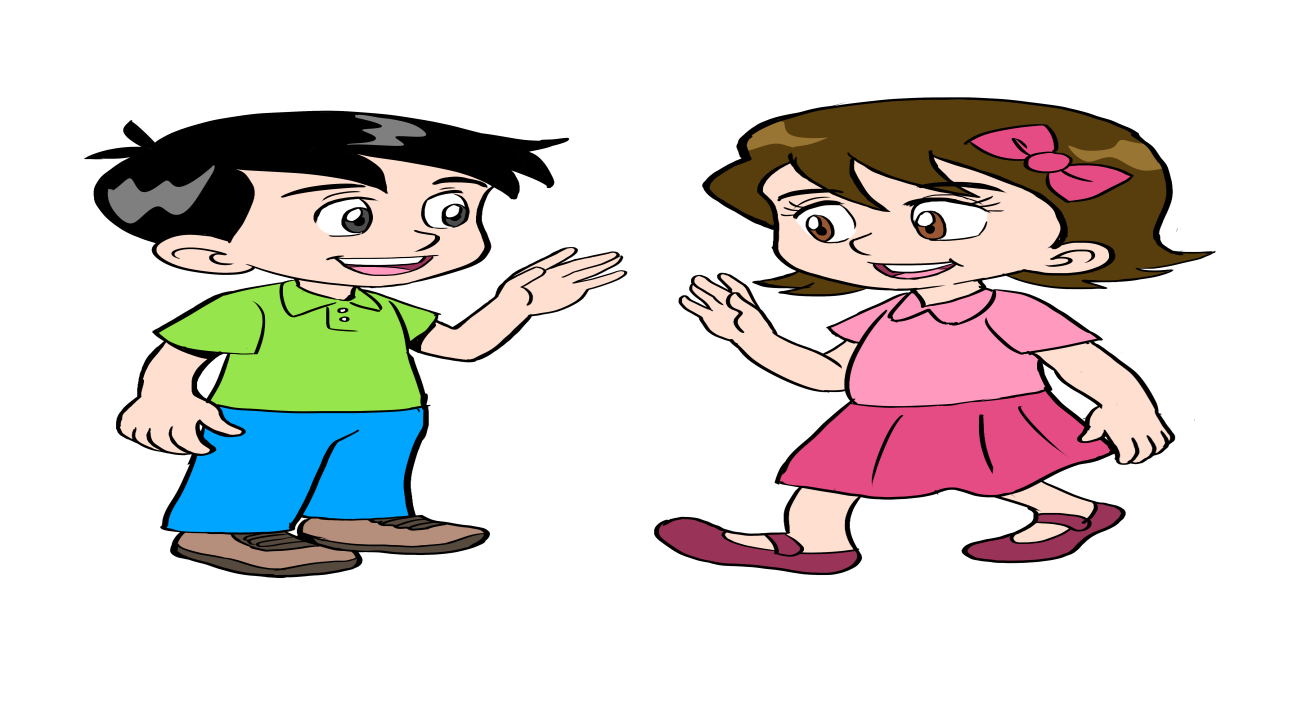 لمزيد من الاستفادة يمكنك الرجوع لكتاب 

الطالب لحل تمارين الدرس صفحة92 - 93
وزارة التربية والتعليم – 2020م                                                              الشبكات و عملية الضرب- الصف الثالث الابتدائي
انتهى الدرس
وزارة التربية والتعليم – 2020م                                                             الشبكات و عملية الضرب- الصف الثالث الابتدائي